Chapter-6

INTRODUCTION TO DERIVATIVE MARKET

1 Futures and Forwards, 2 Options, and 3 Swaps 



Dr.Krishna Gadasandula
Welcome to all  2nd Year MBA. Students

Dr. Krishna GadasandulaM.B.A., M.Com. M.Phil. and Ph.D.          With more than ten years of experience in Accounting and Finance Teaching, Research, Training & Education Management. Mail: krishnagadasandula@gmail.com,               # +91 9866349726-, 0904565415(Local Phone No.)
   Hyderabad.India.
INTRODUCTION TO DERIVATIVES
Derivatives are the financial instruments which derive their value from the value of the underlying asset.
HISTORY:
 Derivatives markets can be traced back to middle ages. They were developed to meet the needs of farmers and merchants. First future exchange was established in Japan in 16th century.
The Chicago Board of Trade was established in 1848.The international Monetary market was established in 1972 for future trading in foreign currencies
Players in the derivatives market? Hedgers Speculators Arbitrageurs
HEDGER A hedger is someone who faces risk associated with price movement of an asset and who uses derivatives as means of reducing risk.
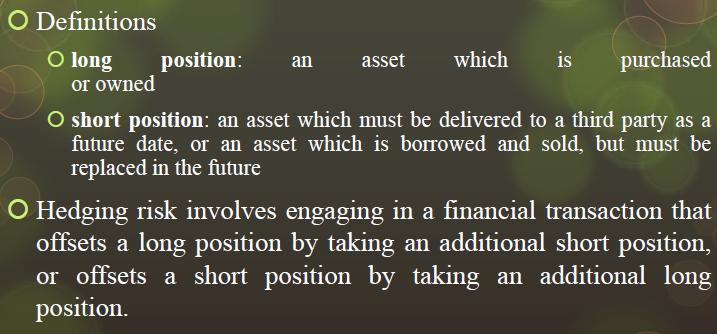 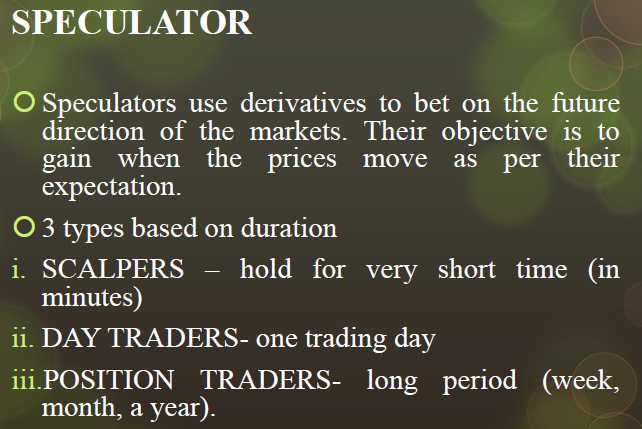 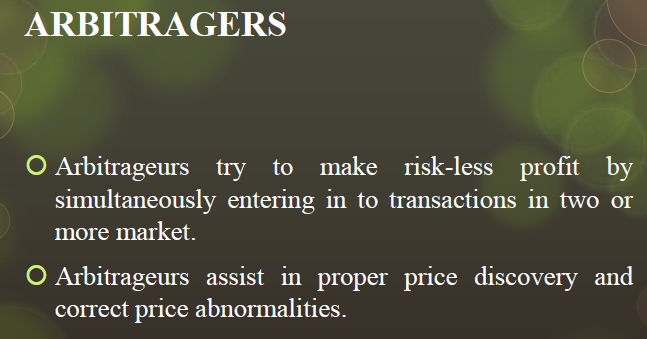 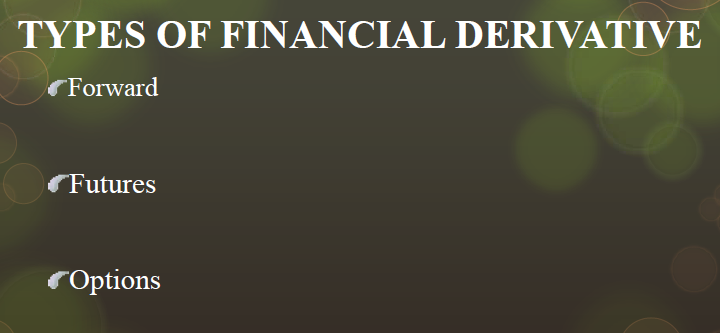 And SWAPS
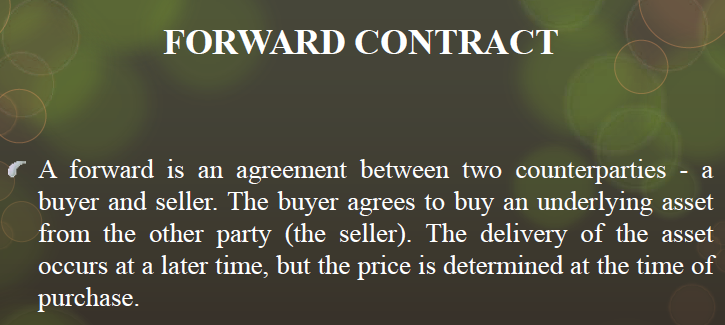 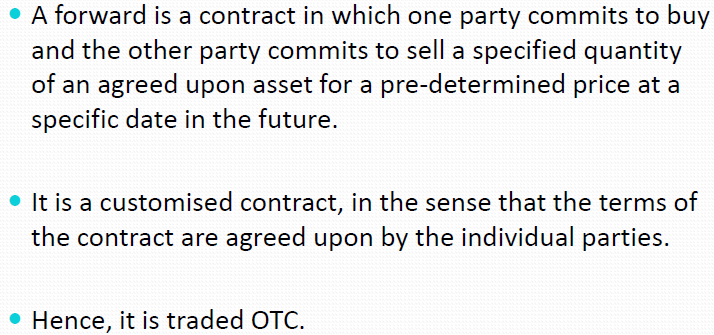 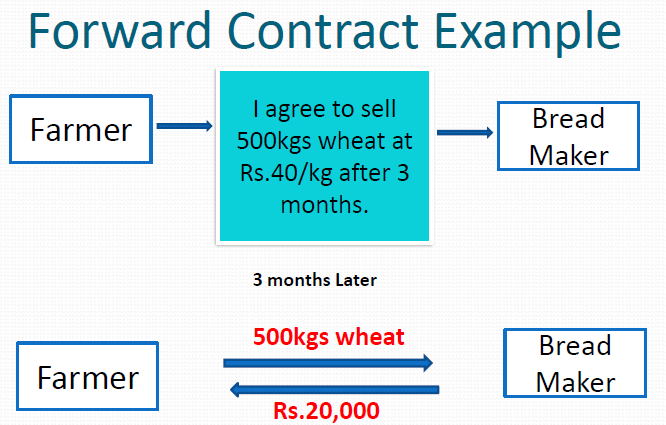 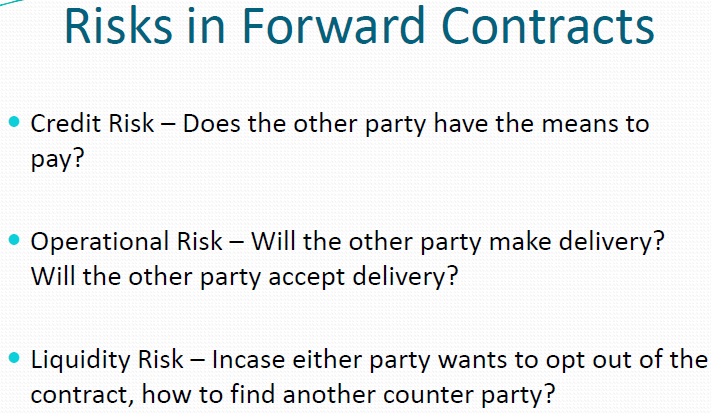 Forward contracting is valuable in hedging and speculation.
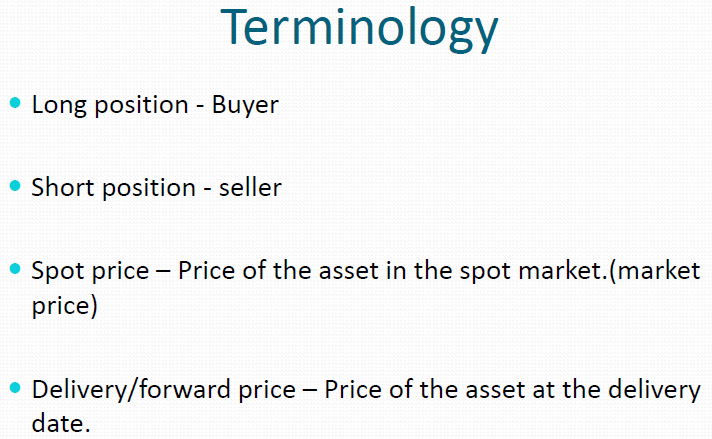 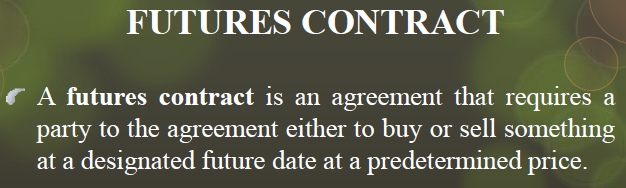 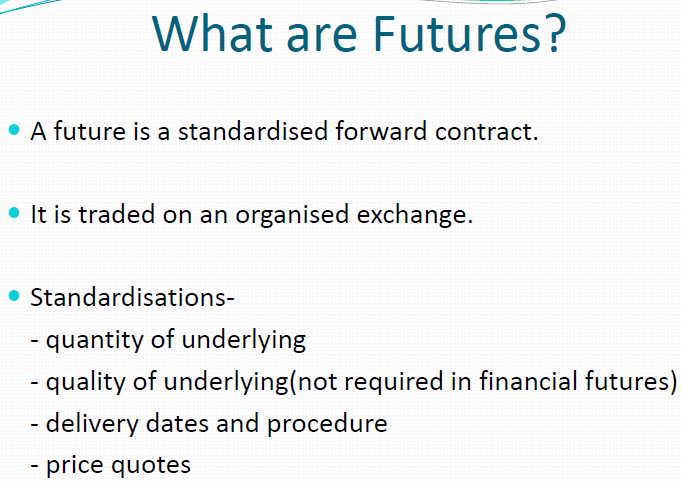 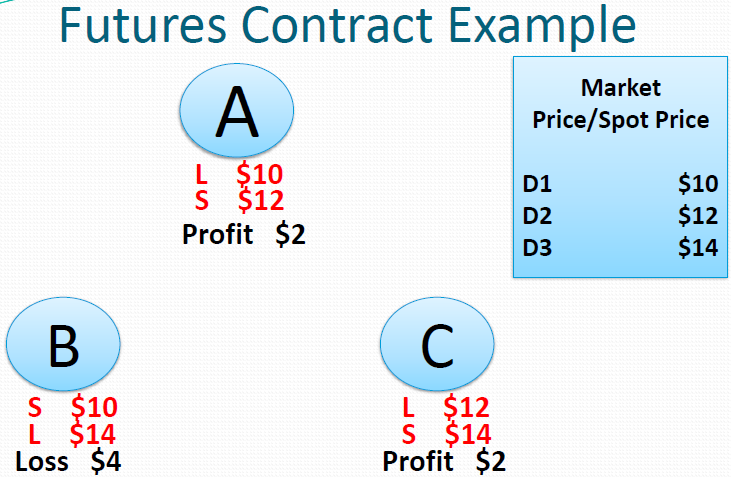 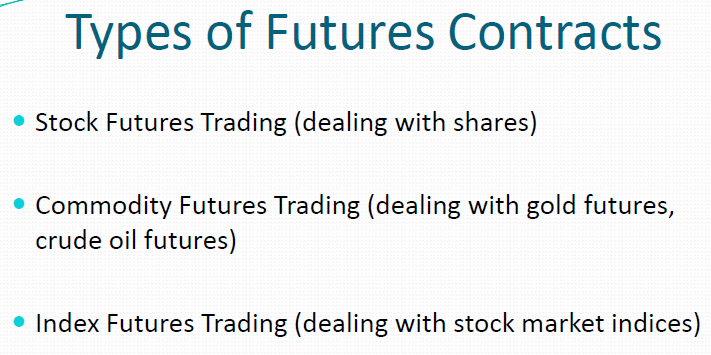 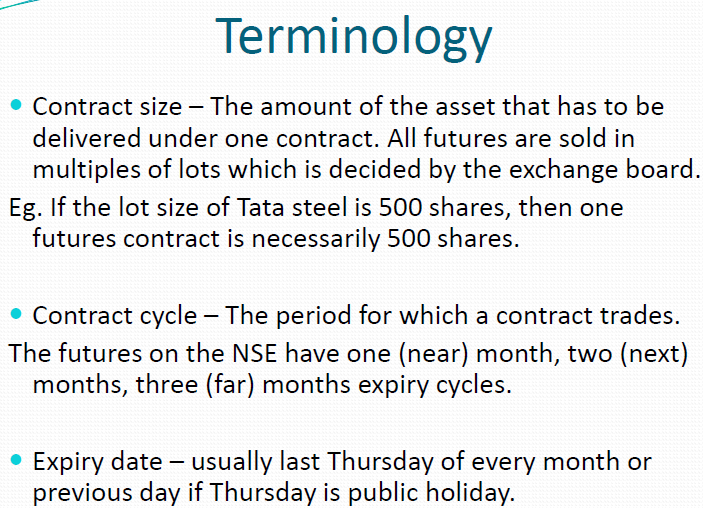 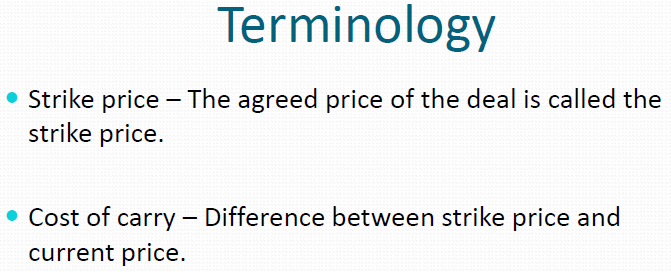 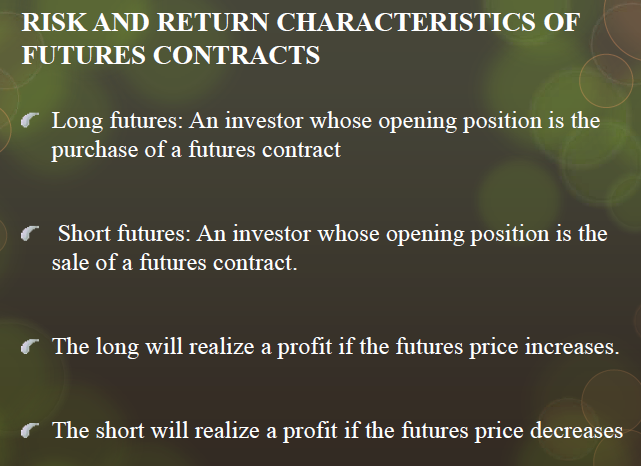 Options
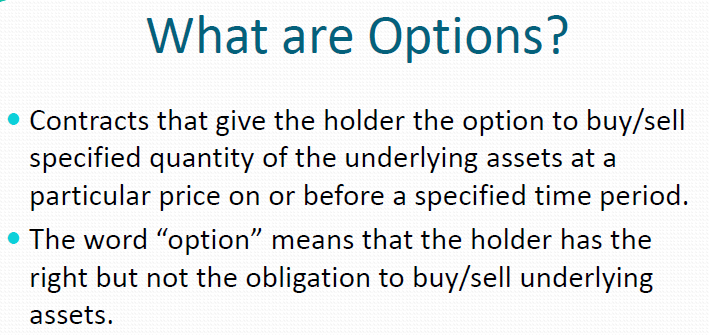 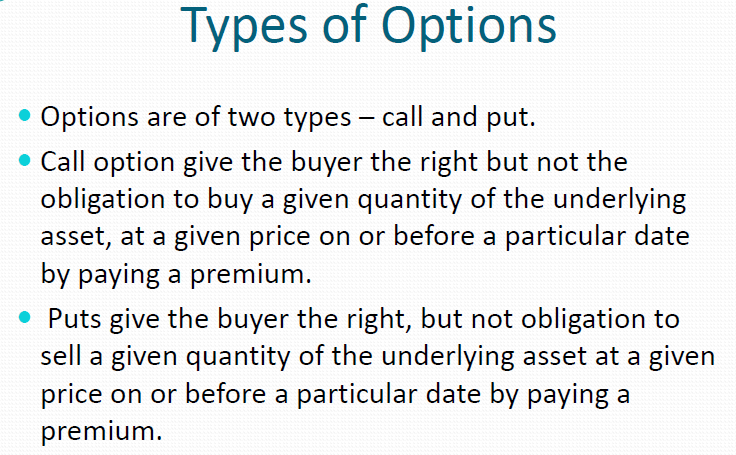 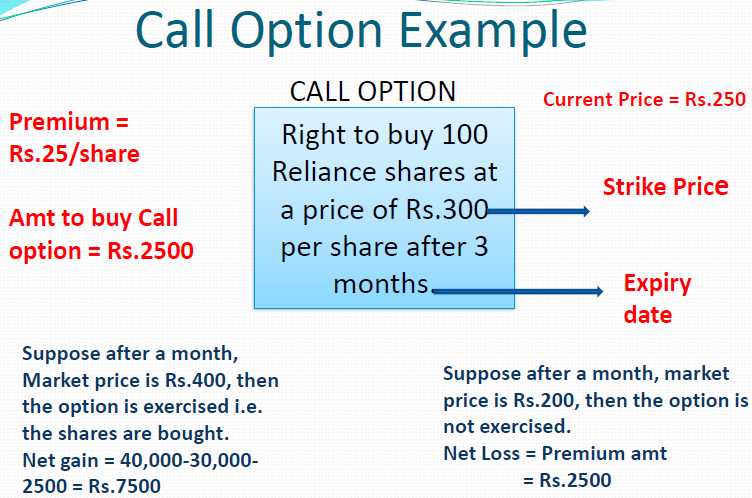 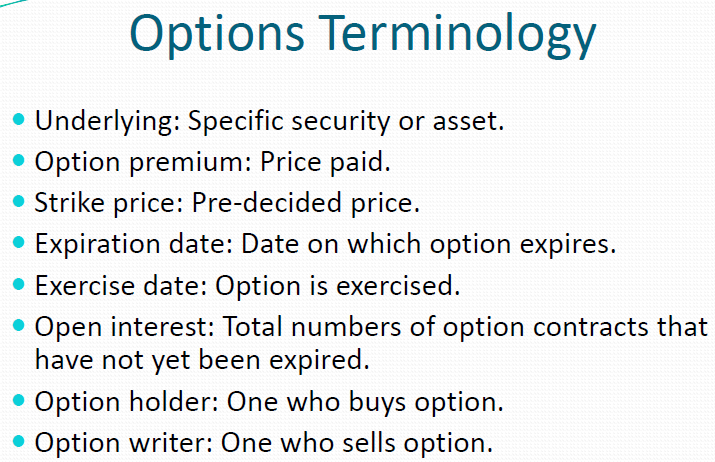 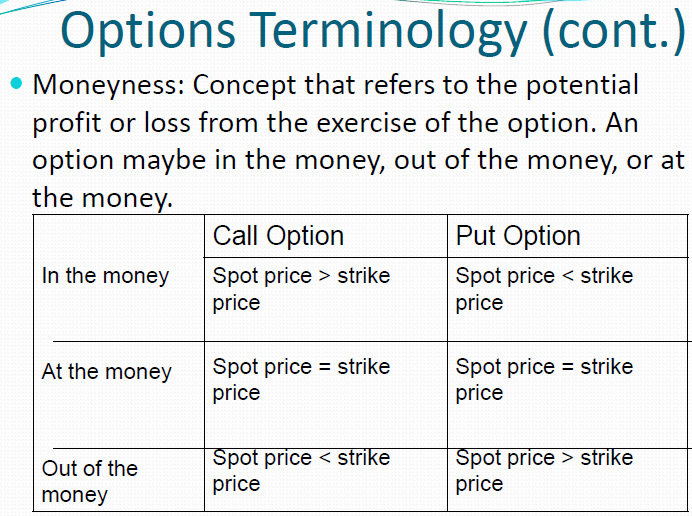 SWAPS
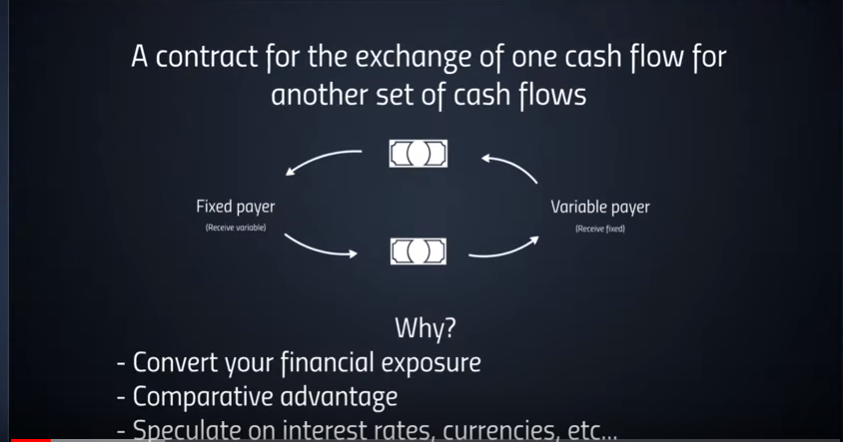 SWAPS
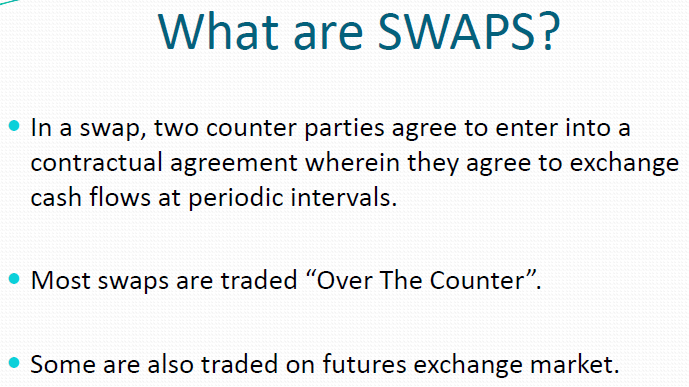 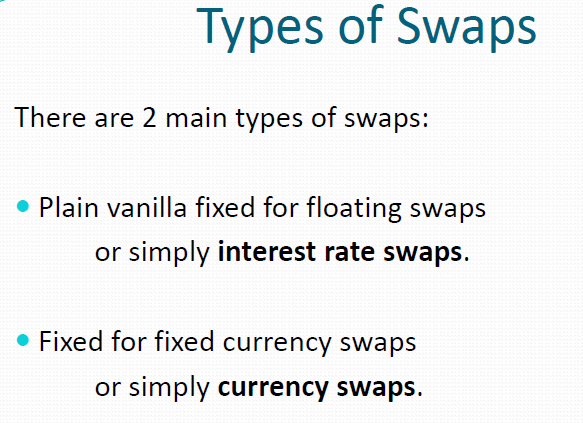 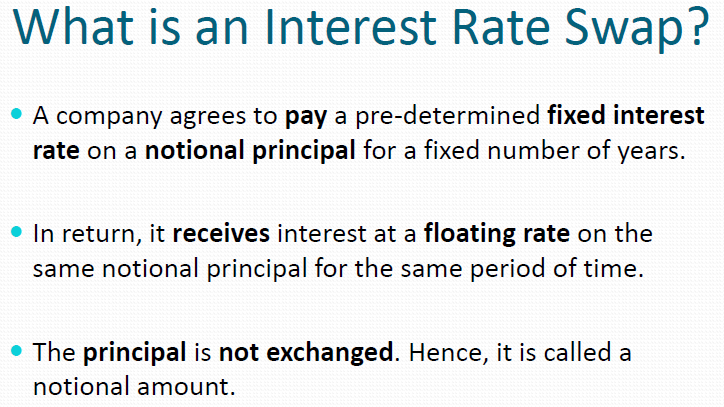 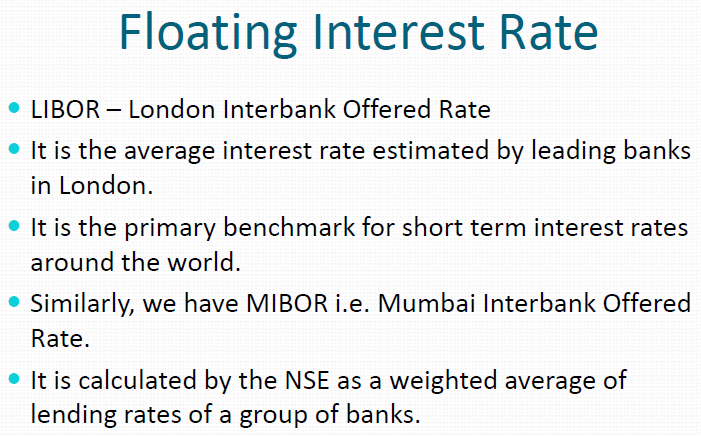 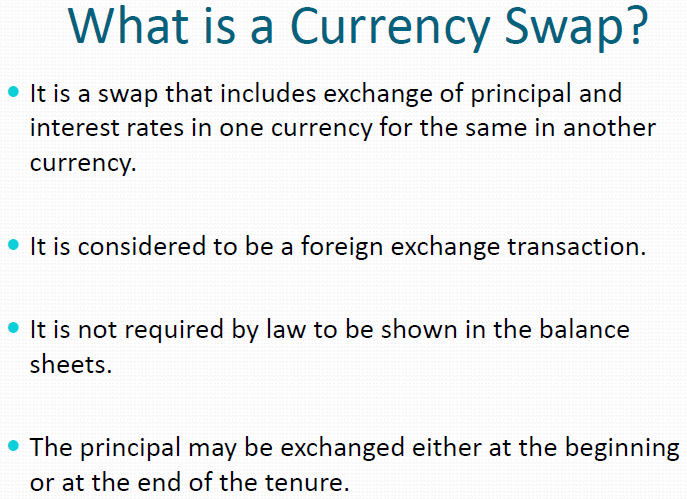 Thank you .